Eat the seasons
What are seasonal foods?
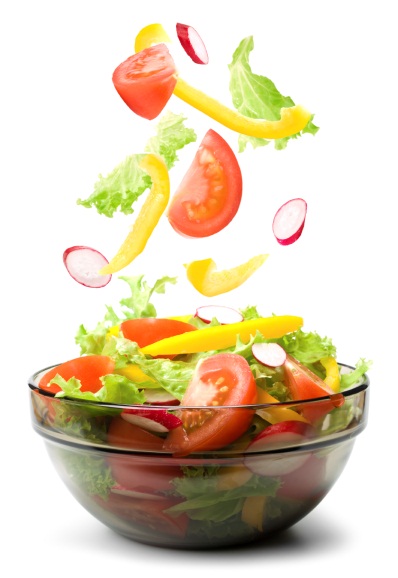 Seasonal food is the time of year when food is at its best, in terms of flavour or harvest. 

Many foods are available all year, as they are imported from other countries.

When local seasonal food is available it tends to be fresher and cheaper -  there has been less travel/storage from farm to fork.
Why seasonal food?
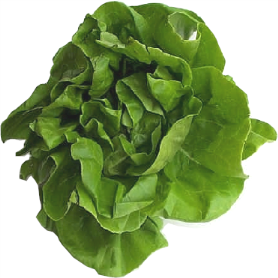 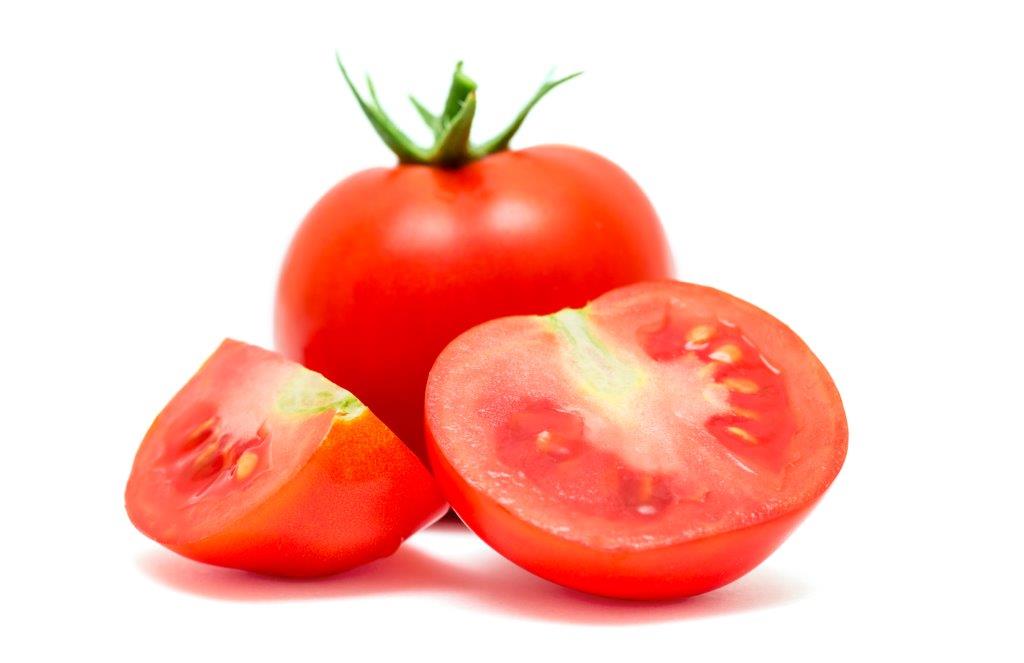 Foods are usually harvested when they are at their peak and typically have the most flavour and nutrients, so the food tends to be tastier, healthier and better for the environment.

Take a look at the seasons to see when different foods are at their best.
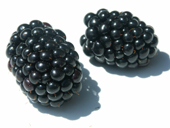 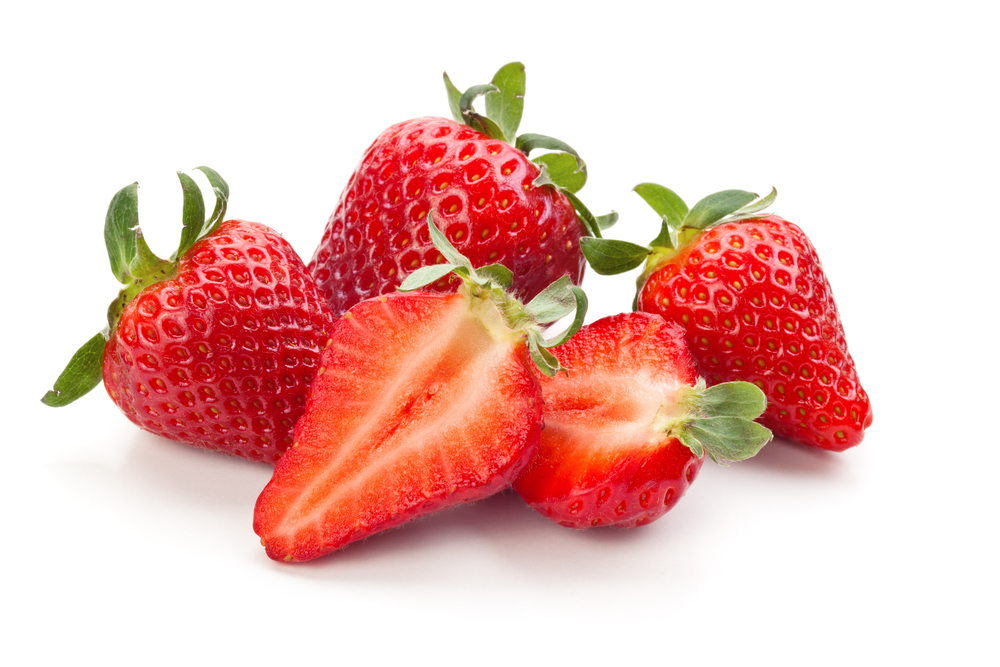 Spring season
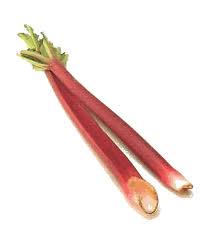 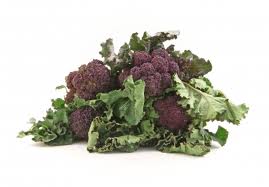 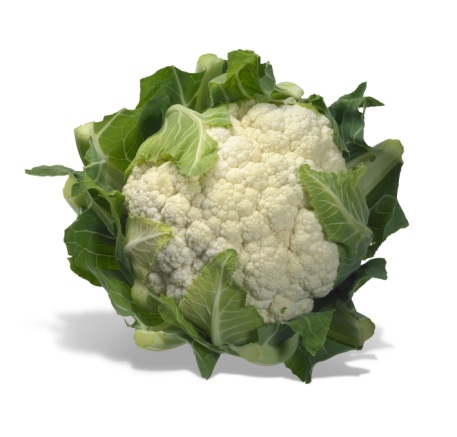 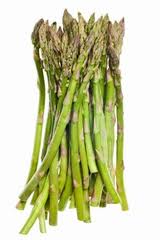 March
April
May
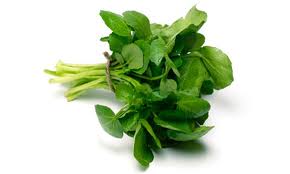 Summer season
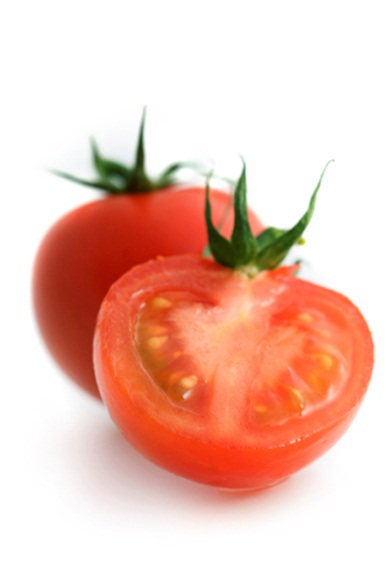 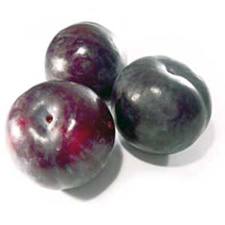 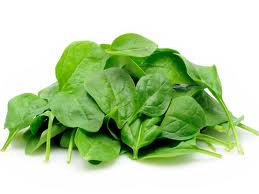 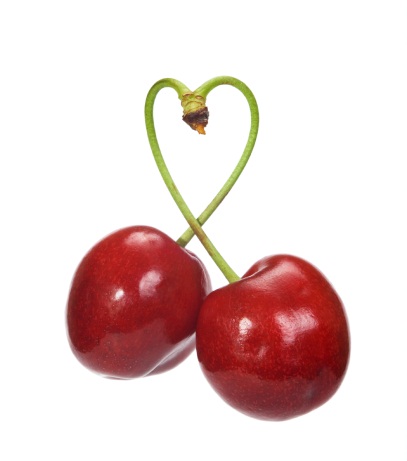 June
July
August
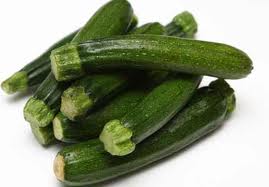 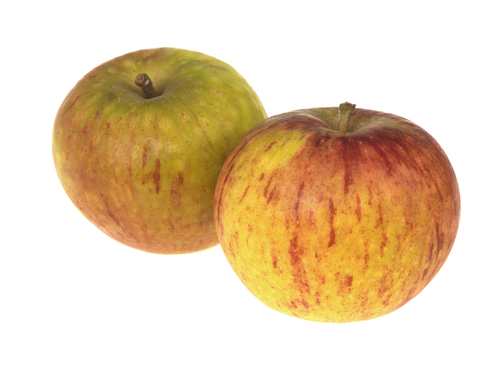 Autumn season
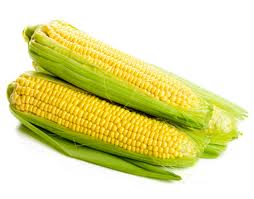 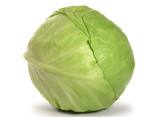 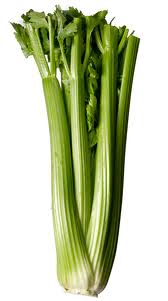 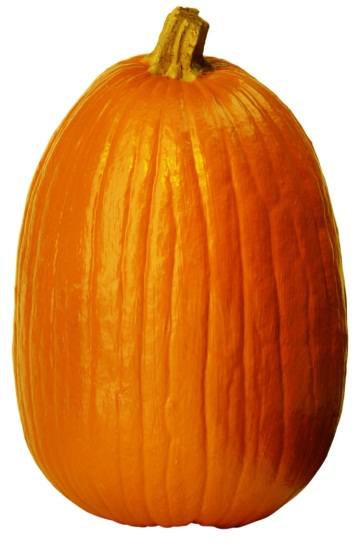 September
October
November
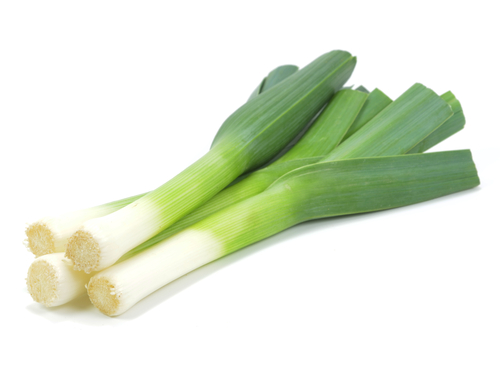 Winter season
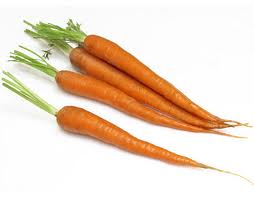 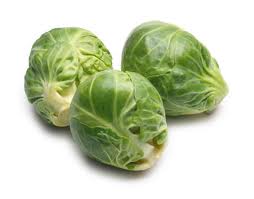 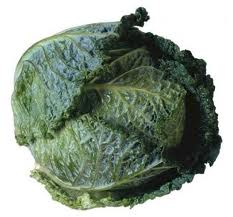 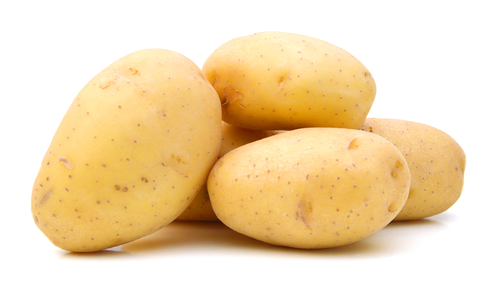 December
January
February
What other seasonal food can you name?
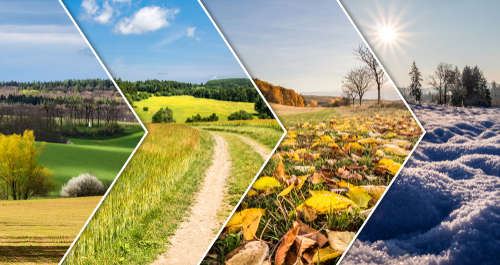 For further information, go to: 
www.foodafactoflife.org.uk